第四章 创新创业训练项目申报与演讲稿撰写
  一、社科类“挑战杯”如何确立研究方向与开题
（一）“挑战杯”概述
挑战杯是由共青团中央、中国科协、教育部和全国学联共同主办的全国性的大学生课外学术实践竞赛它分“小挑”——全国大学生创业计划竞赛，在单年举行；“大挑”——全国大学生课外学术科技作品竞赛，在双年举行
（二）“大挑”简介
“大挑”，全国大学生课外学术科技作品竞赛，在单年举行由团中央、中国科协、教育部、全国学联和承办高校所在省人民政府共同主办，分为自然科学类、科技发明制作类、哲学社会科学类“大挑”的竞赛流程，主要有校初赛、校决赛、省赛、国赛
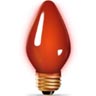 （三）“小挑”简介
    “小挑”，“挑战杯”中国大学生创业计划竞赛，又称商业计划竞赛，由共青团中央、中国科协、全国学联主办，包括服务类、产品类、公益类
   （四）人文社科“挑战杯”选题与立项
    1.从十三届“挑战杯”看人文社科比赛
    第一，要以解决实际问题为最终目的
    第二，关注弱势群体，体现人文关怀
    第三、人才为支撑，时间为保障 
    第四、以跨学科研究为导向
2.选题原则
（1）题目不宜过大，也不宜过小
（2）与专业紧密相联
（3）理论与探索结合
（4）试行与可行性并存
（5）服务于国家或当今重点需要的原则
（6）关注社会热点的原则
3.选题灵感来源
     第一，从党的重大会议报告中选题
    第二，从党的高层领导人的重要讲话中选题
    第三，从社会关注的热点问题中选题
    第四，从电视、报刊、网络、广播报导的新闻事件中选题
    第五，从听课、听讲座中选题
    第六，从参加的社会实践活动中选题
    第七，从日常生活互动中选题
4.选题方法
     第一，思辨选题法
     第二，移植选题法
     第三，逆向选题法
     第四，延伸选题法
     第五，热点选题法
     第六，“专小”选题法
5.选题注意事项
    （1）用心观察，用心发现
    （2）选择具有社会意义的题目
    （3）充分利用已有的资源
    （4）选题要以小见大
    （5）妥善保存材料
二、项目申报书撰写
    （一）领导组织是前提
    （二）研究政府出台的相关文件是关键
      1.充分了解计划出台的背景
      2.熟练掌握项目申报书纲的内涵
    （三）材料内容是核心
      1.突出项目的立项依据
     注意：①客观科学②简明扼要③思维判断
2.注重企业综合实力体现
     3.技术创新是重中之重
     4.财务预测要详尽科学
   （四）细节决定成败
     1.结构完整章节段落平衡
     2.前后数据一致
     3.材料真实
三、演讲稿撰写
    （一）演讲的定义
      就某一问题或事件向较多的听众发表自己的见解，从而说明事理  的一种有声语言和态势语言相结合的社会活动
    （二）演讲的意义
      1.宣传鼓动
      2.传授知识
      3.经营管理
      4.社会交际
（三）演讲稿
    （一）演讲开场白—虎头
      1.提问式开场白
      2.悬念式开场白
      3.道具式开场白
      4.新闻式开场白
      5.引用式开场白
      6.渲染式开场白
      7.套近乎式开场白
      8.幽默式开场白
（1）作为一种清场的工具，维护演讲者的演讲环境而使用
     （2）幽默的内容与演讲的内容密切相关
       9.开场白注意事项
     （1）力求形式新板、别致、巧趣
     （2）出其不意，出奇制胜
     （3）要有意境，要有内涵
     （4）要有声势，起调要高
     （5）忌讳稀松平常
（二）演讲结尾—豹尾
    1.总结式结尾
    2.呼喊式结尾
    3.哲理式的结尾
    4.引用式结尾
    5.以决心和誓言做结尾
6.竞聘演讲结尾的几种方式
（1）卒章言“志”表真诚
（2）发出号召表真心
（3）以“谢”圆场表真情
（4）巧借“东风”表决心
（5）借景抒情显水平
（6）设问收束增语气
（7）欲说还休耐寻味
（8）名言作结添文采
（三）演讲事例的选择及其阐述
 1.选择材料的途径
（1）直接材料
（2）间接材料
（3）创见材料
2.选择材料的原则
（1）吸引听众注意
（2）能够反映主题
（3）不同听众不同材料
（4）材料具体化细节化
（5）准确的材料
3.阐述材料（演讲议论方法）
    （1）总结式议论法
    （2）评述型议论法
    （3）正向引申法
    （4）反向引申法
    （5）比较议论法
（四）演讲稿写作艺术
1.亮出演讲观点的几种常用方法
（1）烘托式
（2）设疑式
（3）比喻式
（4）抑扬式
（5）引语式
（6）直白式
2.选好演讲的“动情点”
  （1）是与非
  （2）爱与恨
  （3）荣与辱
  （4）生与死
  （5）利与害
  （6）苦与乐
3.演讲间接抒情的四个途径
（1）融情入事
（2）融情入理
（3）融情入景
（4）融情入物
4.情感投入的四条途径
（1）注重现场交流
（2）体验自身经历
（3）创设现实情境
（4）置换心理角色